Интеллектуальная викторина по финансовой грамотности
для обучающихся 5-6 классов
Разработчики: учителя начальных классов МБОУг.Астрахань «Гимназия №3»Абольянова Л.В, Бухвалова И.В.,Зайцева И.В.,Ломоносова Е.С.
МБОУ «Школа №16»г.Рязани Сапова Е.С.
Учситель географии МКОУ «Гимназия №6» гКлимовск Тульской обл. Федорина В.Ю
Учитель истории и обществознания МОУ «Гимназия №2» г.Воркуты Андранович Е.В.
Правила викторины
- По жеребьёвке выбирается команда, которая    первая начинает игру, т.е. выбирает тему и вопрос (с соответствующими баллами). 

Право ответа  предоставляется той команде, которая первая заявила о знании ответа
 (по световому сигналу)

При выборе правильного ответа  звучат аплодисменты ,при выборе неправильного ответа –барабанная дробь
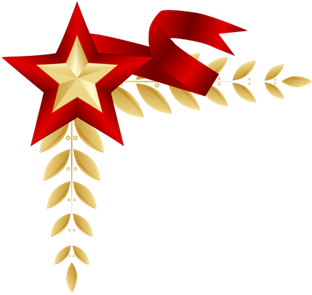 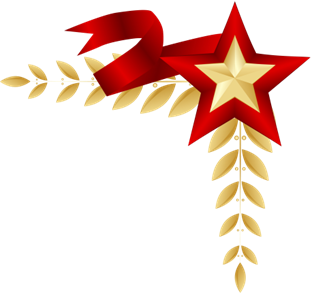 Правила викторины:
-Если команда даёт неправильный ответ, баллы за вопрос вычитаются с её счета
-.«Несчастный случай» -  право выбора темы и вопроса  переходит той команде, которую укажет команда, открывшая «несчастный случай». 
-.«Кот в мешке» - вопрос-сюрприз из другой номинации, на который  команда отвечает сама. В случае неверного ответа или отказа от ответа право  ответить предоставляется той команде, которая первая заявила о знании ответа.
Побеждает команда, набравшая большее количество баллов.
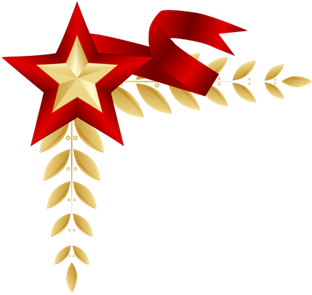 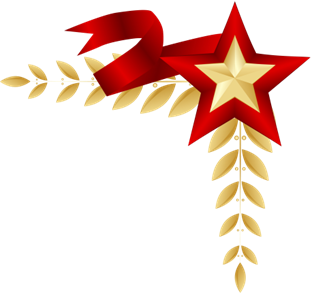 Мои финансы
10
20
30
50
40
20
50
40
10
30
40
10
20
30
50
Блиц турнир
Законное платежное средство, обязательное к приёму на всей территории  России
А) доллар
Б)рубль
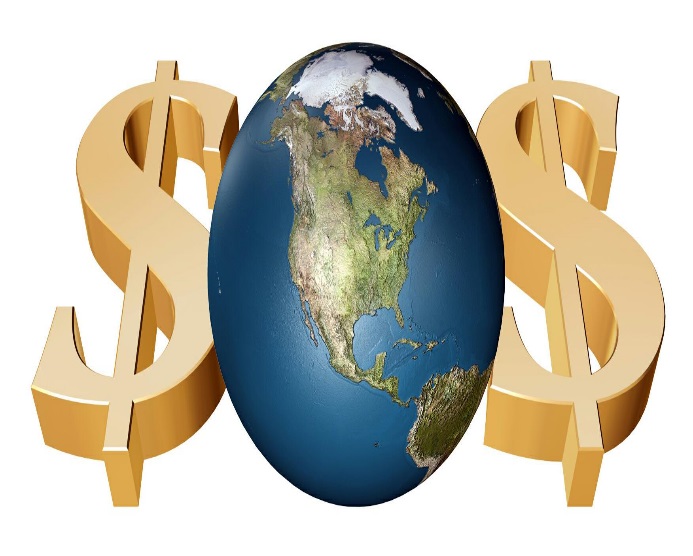 В) евро
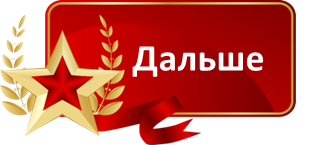 Устойчивый рост цен на товары и услуги,обесценивание денег
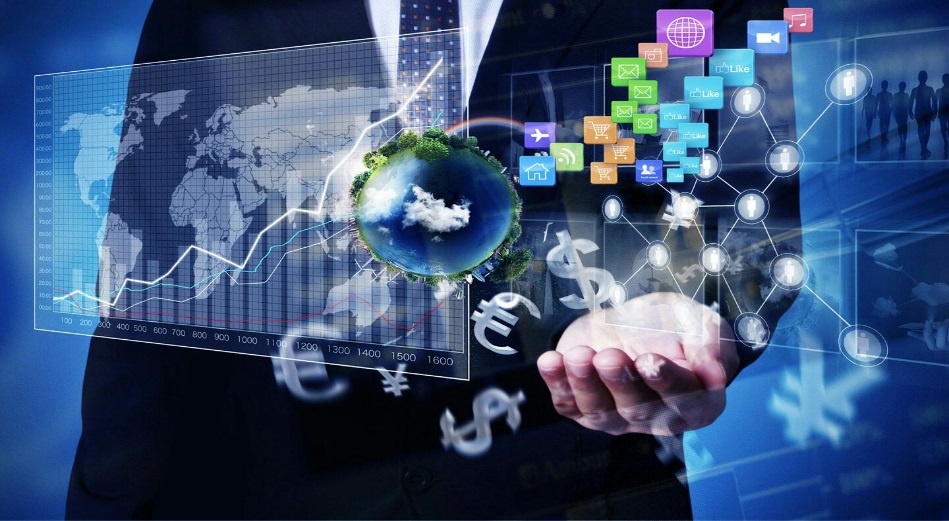 А) девальвация
Б)дефолт
В) инфляция
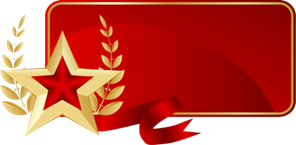 Деньги,материальные ценности,которые получают члены семьи,зарплата,стипендия,пенсия
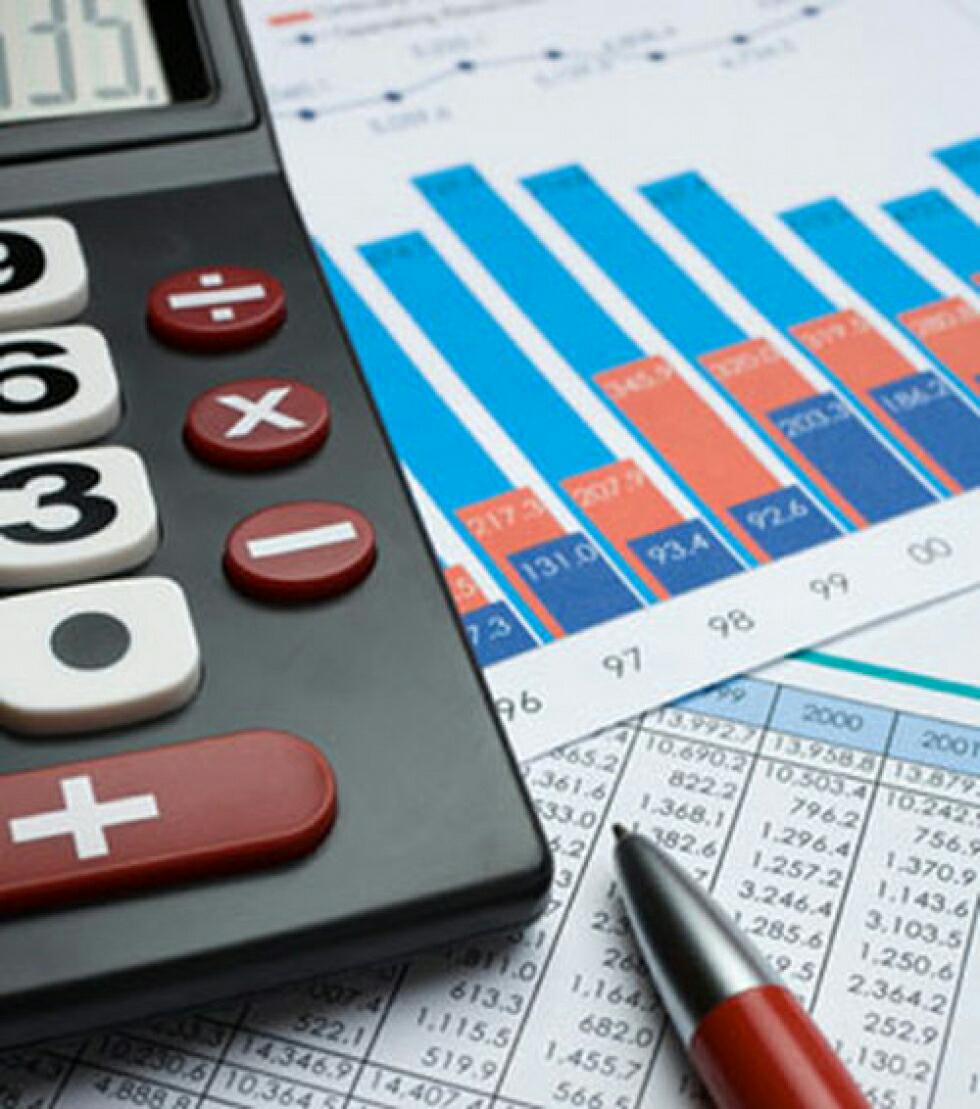 А)доход семьи
Б) подарки
В) наследство
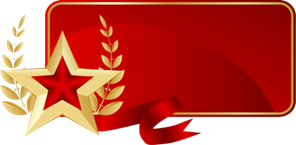 Это слово образовано от французского весы и означает равновесие
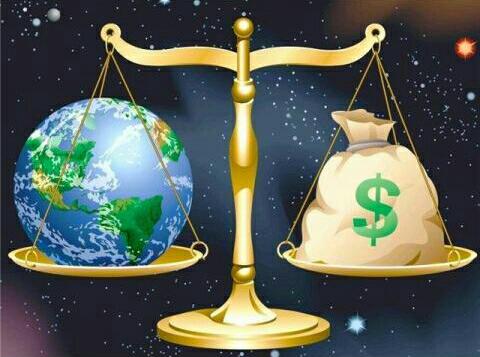 А) баланс
Б)оборот
В) равенство
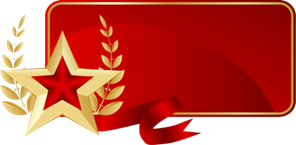 Все доходы и расходы семьи за год или месяц
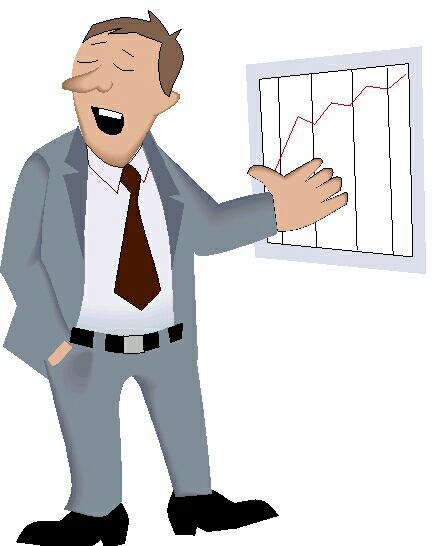 А)Расход
Б)дефолт
В) Бюджет
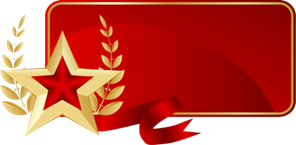 Какие деньги родители выделяют своим детям
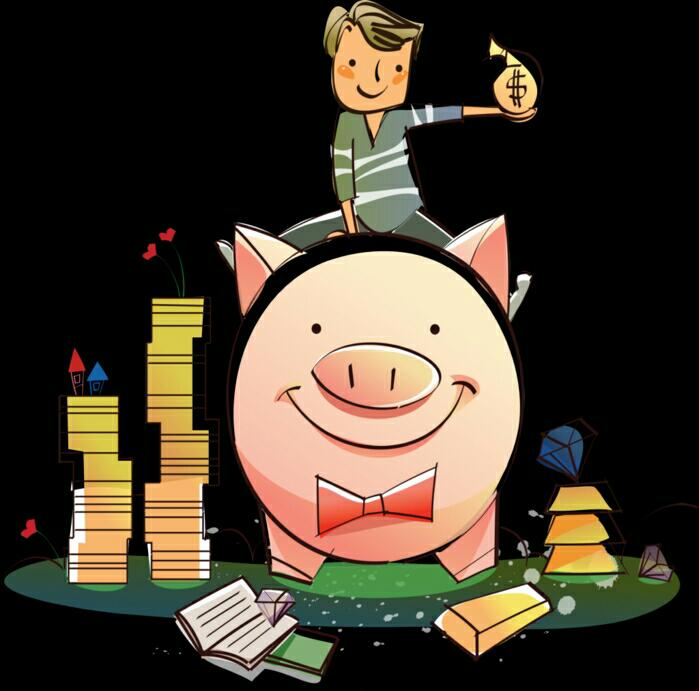 А) шапочные
Б) носочные
В) карманные
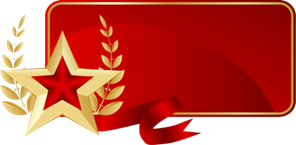 Что делает с рублем копейка?
А)съедает
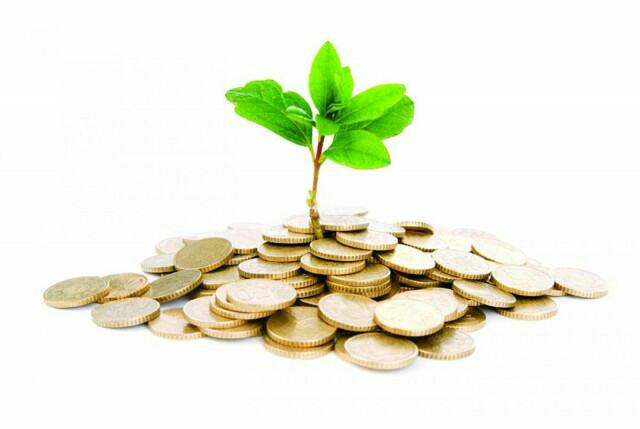 Б) сохраняет
В)бережет
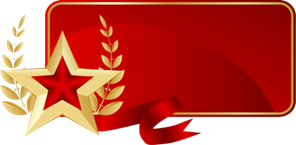 Для чего  насечки на ребре монеты?
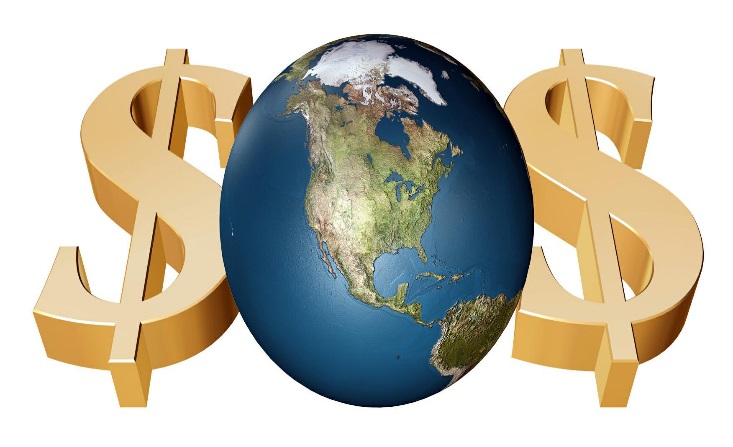 А) для красоты
Б) Защищают от фальшивомонетчиков
В) для удобства хранения в кошельке
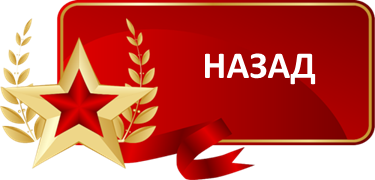 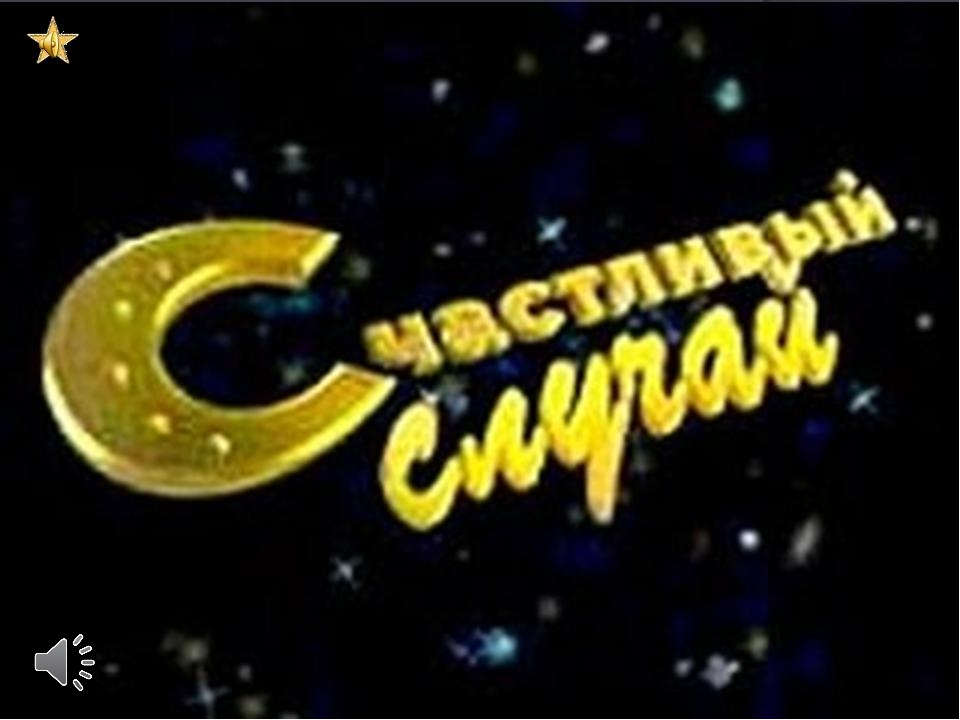 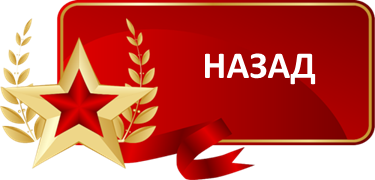 Какой процент отчисляет работодатель с заработной платы сорудника (НДФЛ)?
А) 32%
Б)13%
В)3%
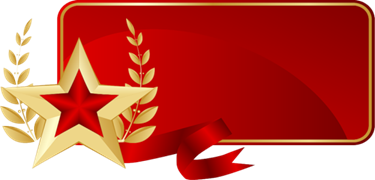 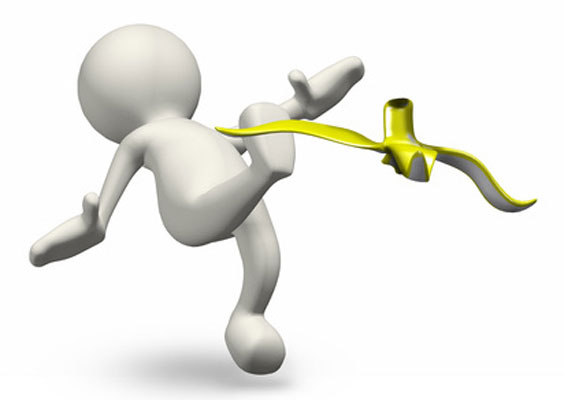 НЕСЧАСТНЫЙ СЛУЧАЙ
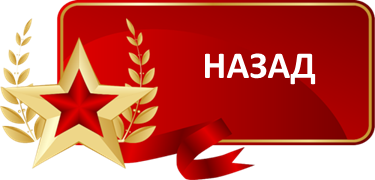 «Деньги вещь особо важная,особенно когда……..» Ремарк
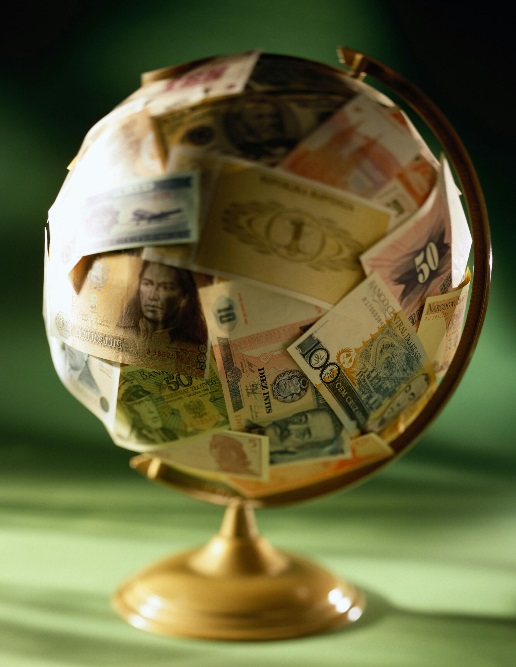 А)их нет
Б)Когда их много
В) когда ты женишься
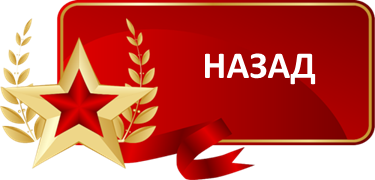 Богатство принадлежит не тому кто им владеет,а тому кто умеет от него получать…Б.Франклин
А)удовольствие
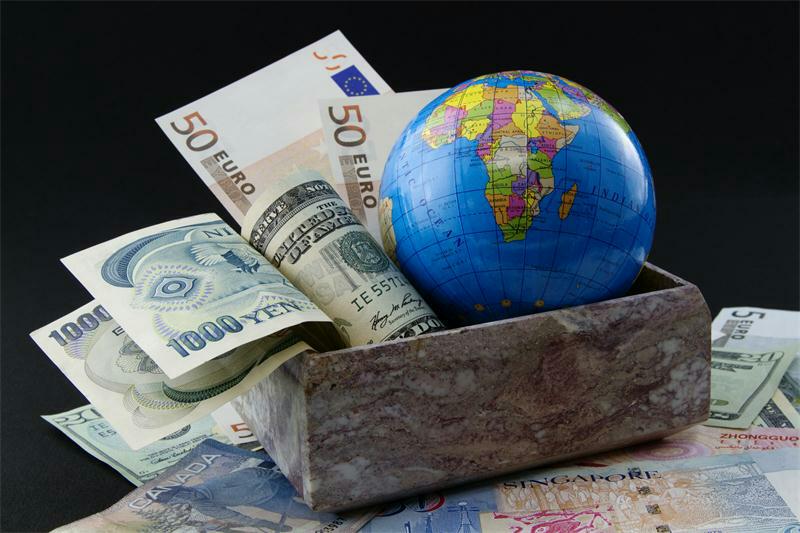 Б) пользу
в) выгоду
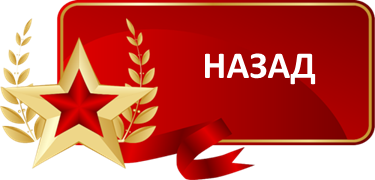 Помните,что деньги имеют свойство….Франклин
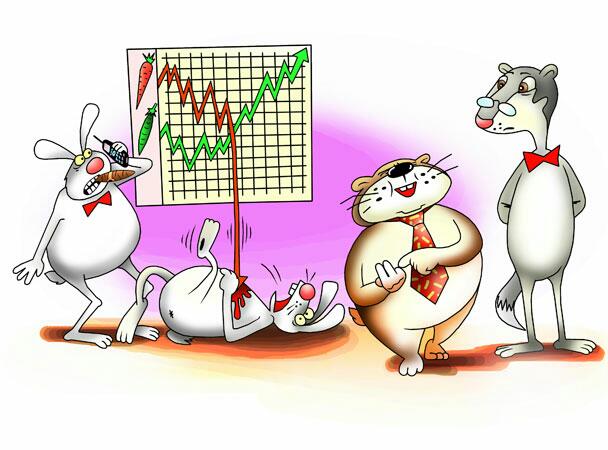 А)накапливаться
Б) тратиться
В) размножаться
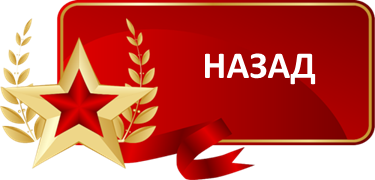 Работай так, будто деньги не имеют для тебя….М.Твен
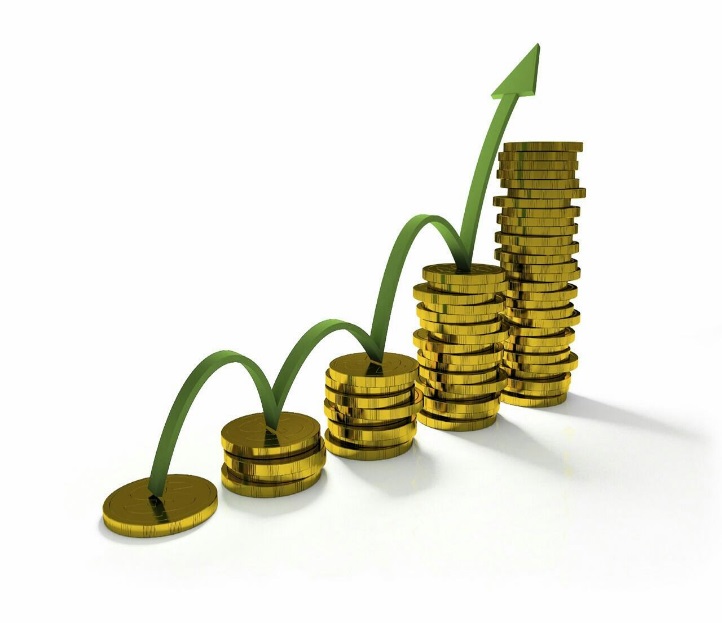 А) никакого значения
Б)  никакой ценности
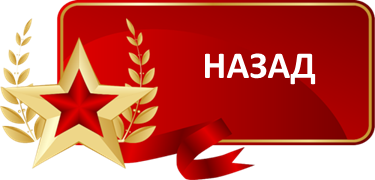 В)никакой радости
Блиц- игра 100 бО каком любимом детьми продукте говорят,мчто из одной картофелины можно сделать килограмм?
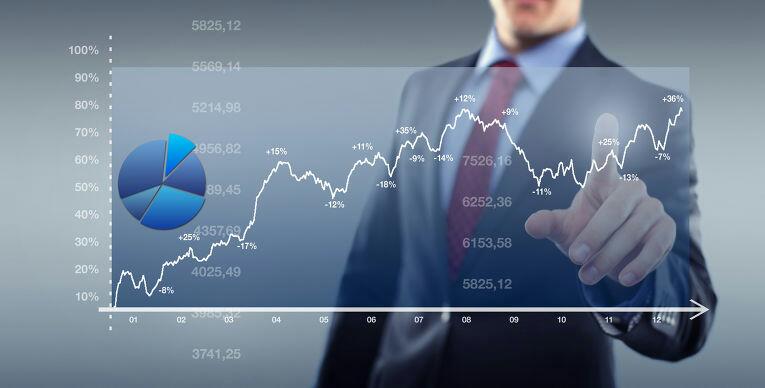 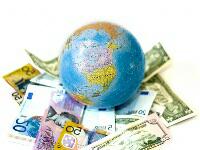 Ответ: чипсы
200 балловКак называется превышение доходов Бюджета над расходами?
Ответ : профицит
300 балловГражданин хочет сдать свою квартиру за 25 тыс в месяц, на сколько увеличится его доход, подоходный налог  составляет 13 %?
Ответ :16250 рублей
400 баллов Какую сумму  необходимо заплатить за 300 кВт электроэнергии,если ,1 кВт стоит  2 рубля 40 копеек
Ответ 723 рубля
Петр Петрович застраховал свой Автовомобиль  по АСАГО и по КАСКО,попал вавариюпо своей вине и повредил машину,за чей счёт будет отремонтирована машина?
Ответ КАСКО